Д.И. Менделеев: гений, не получивший Нобелевскую премию и не ставший академиком в России. Почему?
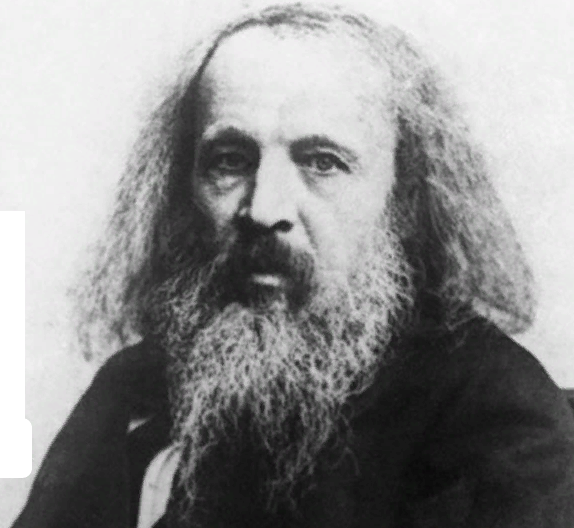 Руководитель
Политова С.В.
Автор
Цветкова Ольга
Проблема, актуальность, объект, предмет
Проблема заключается в том, что, несмотря на гениальное открытие мирового уровня Д.И. Менделеева, он не получил за него Нобелевскую премию и не стал академиком Российской Академии наук, хотя был академиком многих зарубежных университетов. Данное исследование посвящено выявлению субъективных и объективных факторов такого положения вещей.

          Актуальность темы исследования связана с восстановлением исторической справедливости: либо были объективные обстоятельства, либо субъективные в виде человеческого фактора, касающегося личных особенностей ученого или страны (России), гражданином которой он был.

         Объект исследования — открытие Д.И. Менделеевым периодического закона.

         Предмет — признание открытия Д.И. Менделеевым периодического закона.
Цель, задачи, гипотезы
Цель — выявление факторов (причин), лежащих в основе отсутствия официального прижизненного признания заслуг Д.И. Менделеева по открытию периодического закона, а именно неполучения им Нобелевской премии и ученого звания академика в России.
       Задачи:
1. Рассмотреть награды Д.И. Менделеева;
2. Проанализировать объективные факторы неприсуждения звания академика и Нобелевской премии;
3. Проанализировать субъективные факторы неприсуждения звания академика и Нобелевской премии.
       Гипотезы исследования:
I. Объективные факторы:
1. Периодический закон и таблица Менделеева – плагиат: есть более ранние авторы;
2. Есть более значимые открытия в химии в 1869-1907 гг.
3. В России не присуждались звания академиков по химии;
4. Истек срок давности по открытию на момент, когда был создан Нобелевский фонд;
II. Субъективные факторы:
5. Российское подданство и русская национальность;
6. Конфликт с Людвигом Нобелем;
7. Реакционность Академии наук;
8. Течения в Нобелевском комитете;
9. Внутриполитические причины.
1. Награды Д.И. Менделеева
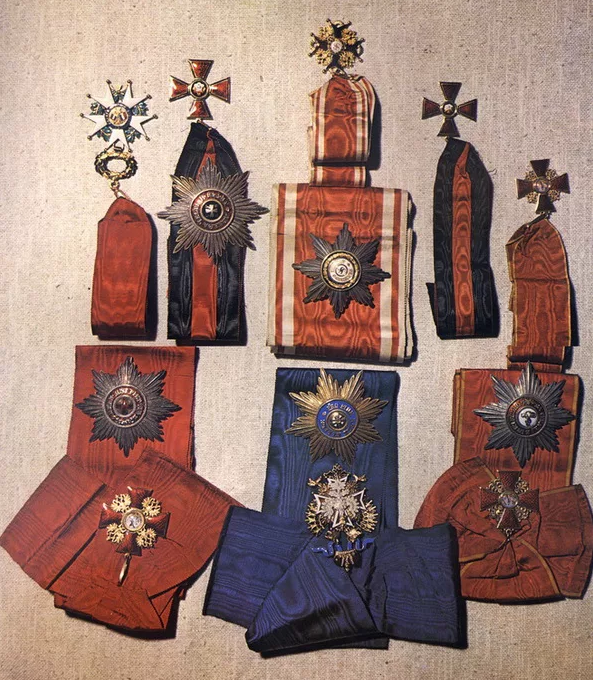 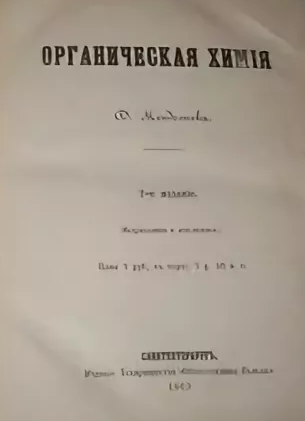 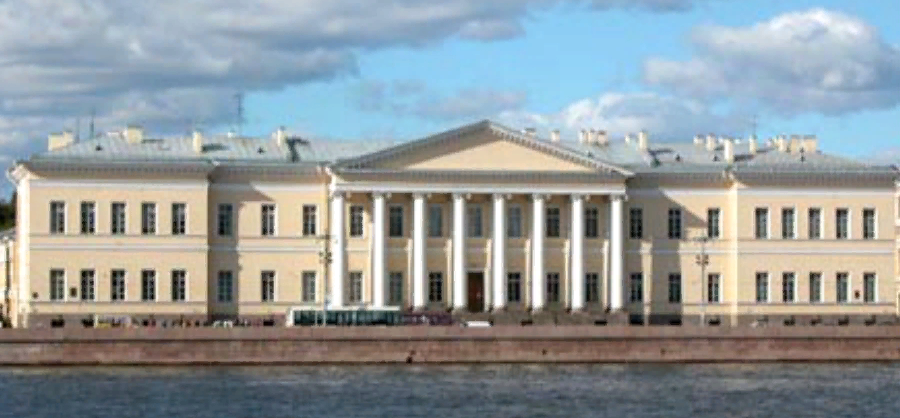 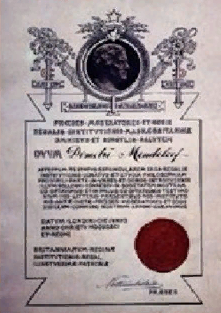 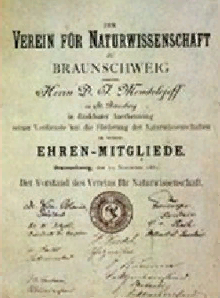 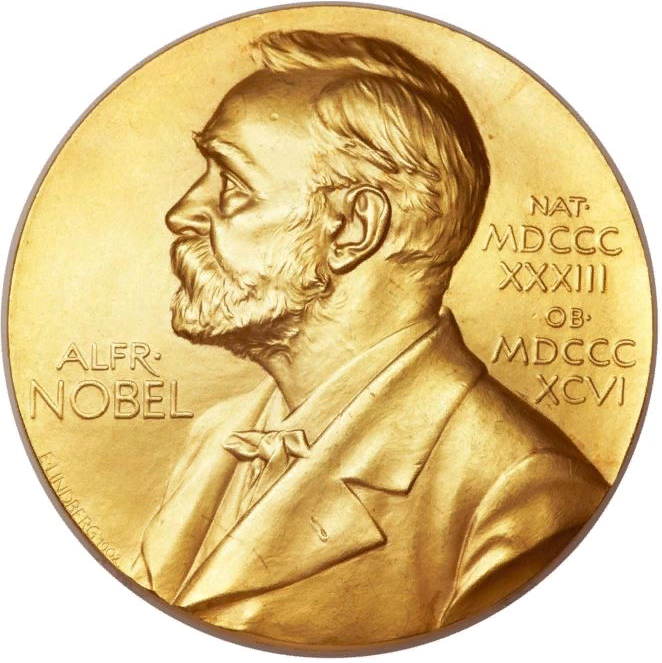 2. Объективные факторы прижизненного непризнания заслуг Д.И. Менделеева в России
Гипотеза 1. Периодический закон и таблица Менделеева – плагиат: есть более ранние авторы
В. Одлин
Л. Мейер
Л. Гмелин
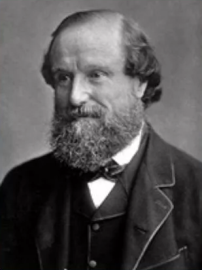 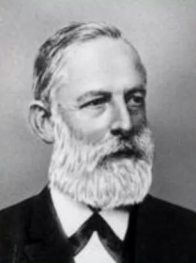 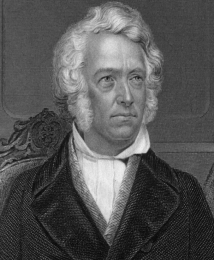 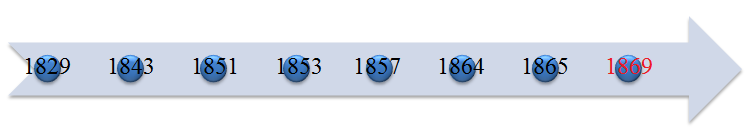 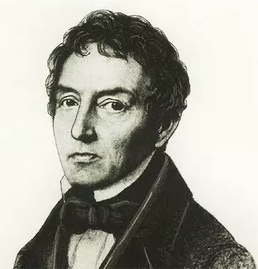 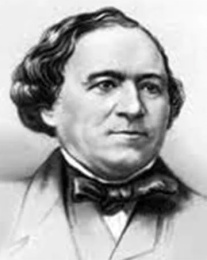 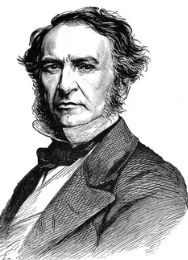 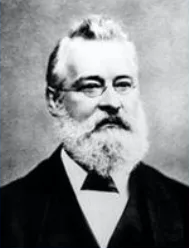 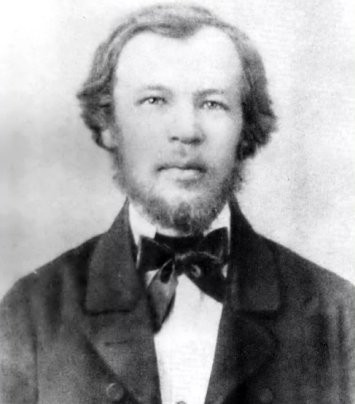 Дж. Гладстон
Ar1 = Ar2 => схожие св-ва
И. Дёберейнер
Закон триад
Ж.-Б. Дюма
Аr=Ar-1 + Ar+1
           ------------------
       2
И. Ньюлендс
Закон октав
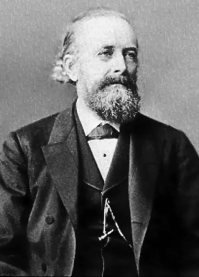 Д. Менделеев
Периодический закон
Э. Франкланд
Валентность
2. Объективные факторы прижизненного непризнания заслуг Д.И. Менделеева в России
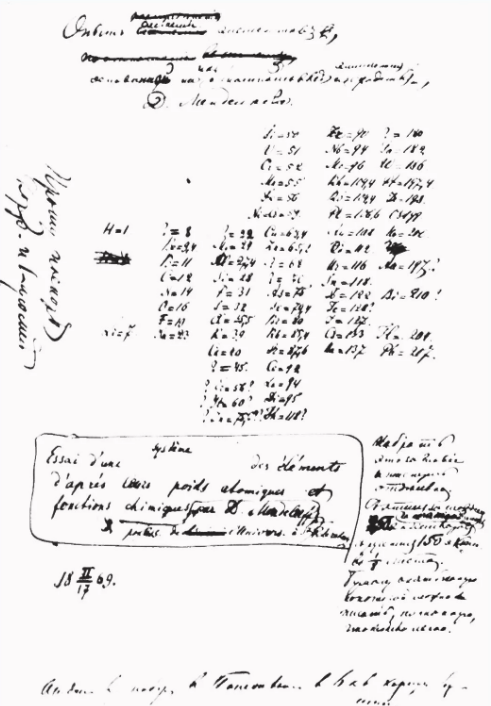 Гипотеза 1. Периодический закон и таблица Менделеева – плагиат: есть более ранние авторы
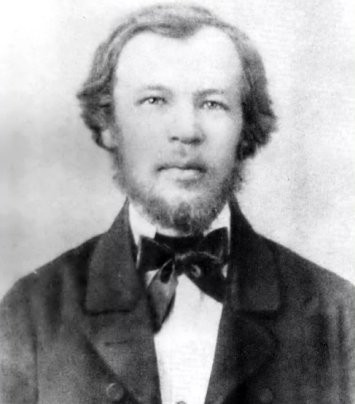 Д. Менделеев
Периодический закон
Рукопись первого варианта периодической системы. 17.02.1869 г.
2. Объективные факторы прижизненного непризнания заслуг Д.И. Менделеева в России
Гипотеза 2. Есть более значимые открытия в химии в 1869-1907 годах, чем периодический закон Менделеева
Органическая и физическая химия – практикоо-риентированы
Открытие галлия => периодический закон - прогностичен
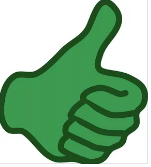 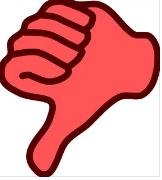 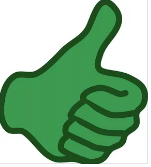 Периодический закон - умозрителен
Начало присуждения Нобелевских премий
Три неудачных выдвижения Менделеева на Нобелевскую премию
2. Объективные факторы прижизненного непризнания заслуг Д.И. Менделеева в России
Гипотеза 2. Есть более значимые открытия в химии в 1869-1907 годах, чем периодический закон Менделеева
Нобелевские лауреаты по химии в 1901-1907 годах
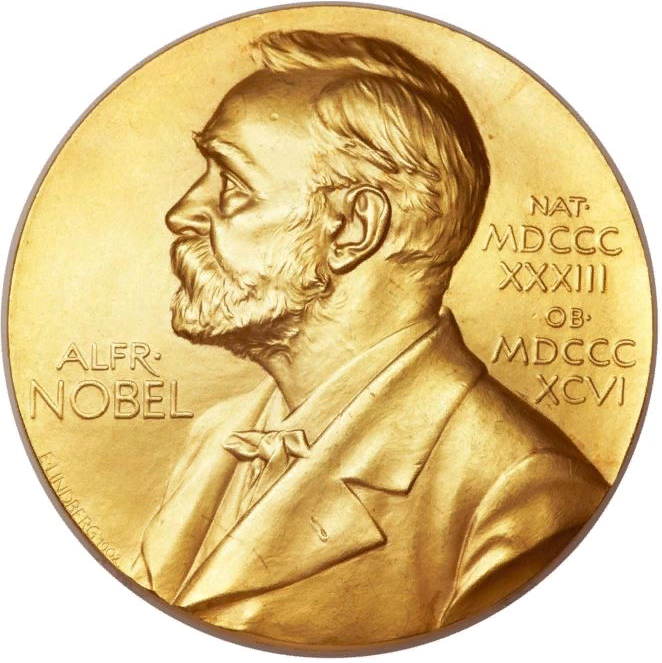 Гипотеза 2. Есть более значимые открытия в химии в 1869-1907 годах, чем периодический закон Менделеева
2. Объективные факторы прижизненного непризнания заслуг Д.И. Менделеева в России
Гипотеза 3. Истек срок давности по открытию на момент, когда был создан Нобелевский фонд
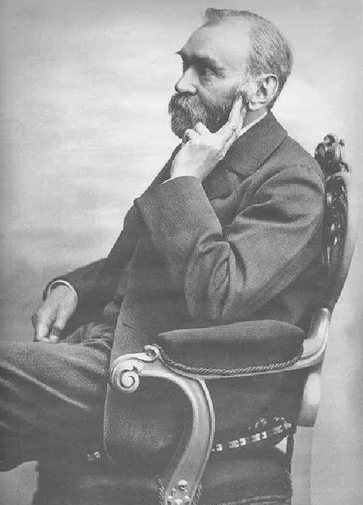 Альфред Нобель
(1833-10 декабря 1896)
-

шведский химик, инженер. Завещал свое огромное состояние на учреждение Нобелевской премии, в т.ч. по химии.

Размер фонда – 250 млн $	Размер премии – 1,5 млн $
10 декабря
Сентябрь
Январь
Октябрь
2. Объективные факторы прижизненного непризнания заслуг Д.И. Менделеева в России
Гипотеза 3. Истек срок давности по открытию на момент, когда был создан Нобелевский фонд
+ §2 Устава (значимые открытия) + открытие инертных газов (У. Рамзай, 1904) => Менделеев может номинироваться
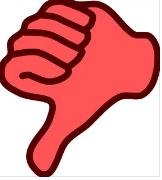 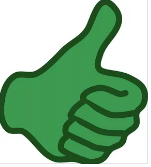 32 года
Открытие периодического закона
Начало присуждения Нобелевских премий
Три неудачных выдвижения Менделеева на Нобелевскую премию
Гипотеза 3. Истек срок давности по открытию на момент, когда был создан Нобелевский фонд
2. Объективные факторы прижизненного непризнания заслуг Д.И. Менделеева в России
Гипотеза 4. В России не присуждались звания академиков по химии
Избраны академиками по химии в Императорской Санкт-Петербургской Академии наук
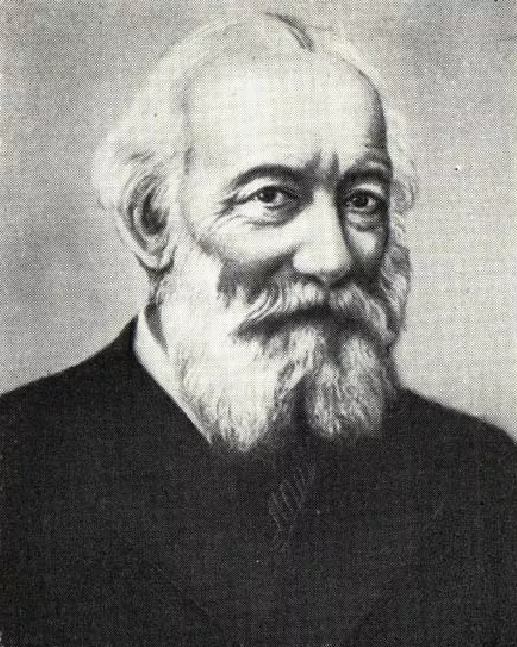 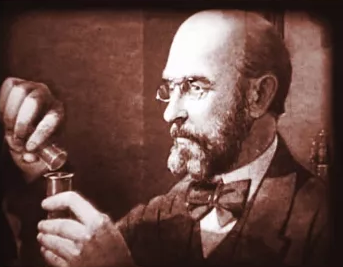 Бутлеров А.М.
1870
Бекетов Н.Н.
1886
Гипотеза 4. В России не присуждались звания академиков по химии
3. Субъективные факторы прижизненного непризнания заслуг Д.И. Менделеева в России
Гипотеза 5. Российское подданство и русская национальность
Поданные Российской империи получили Нобелевские премии
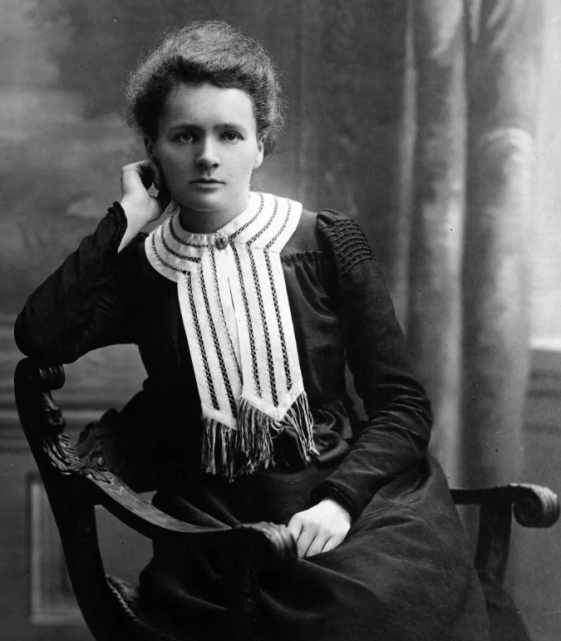 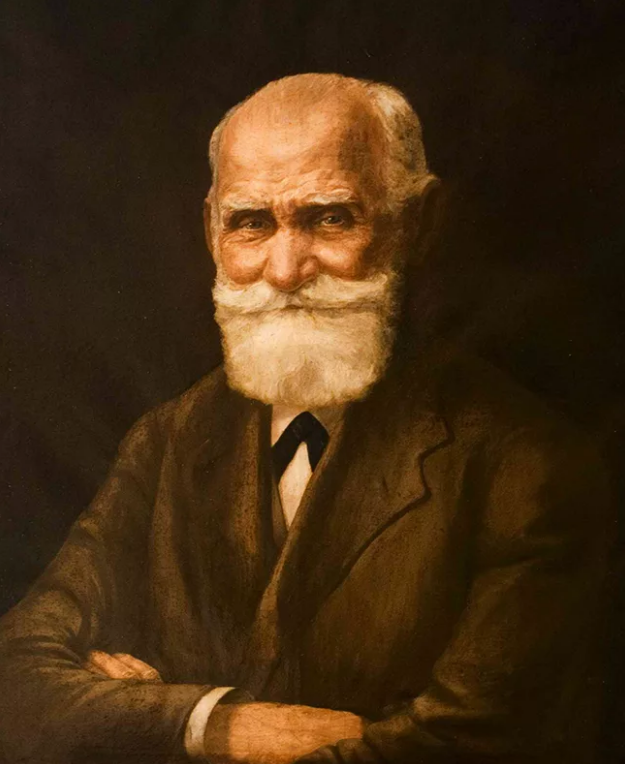 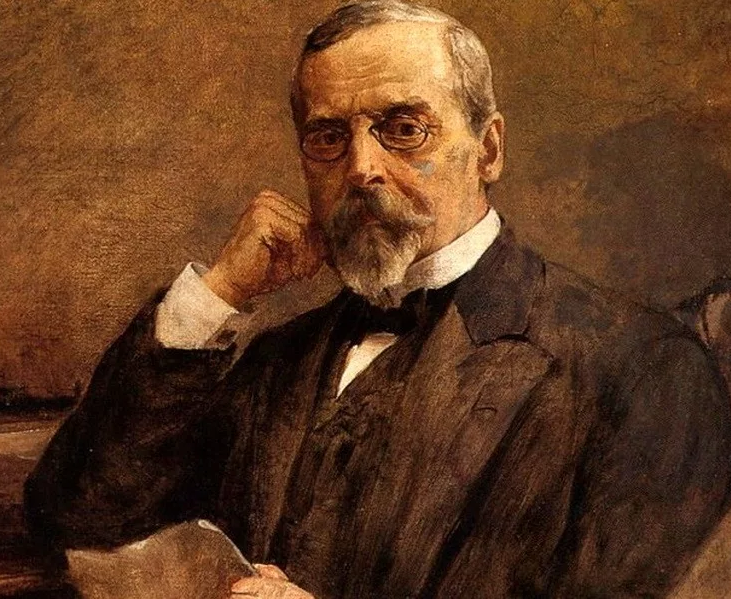 Сенкевич Г.
1905
литература
Склодовская-Кюри М.
1903
физика
Павлов И.П.
1904
физиология
Гипотеза 5. Российское подданство и русская национальность
3. Субъективные факторы прижизненного непризнания заслуг Д.И. Менделеева в России
Гипотеза 6. Конфликт с Людвигом Нобелем
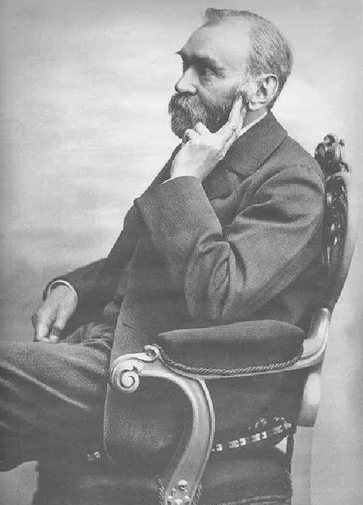 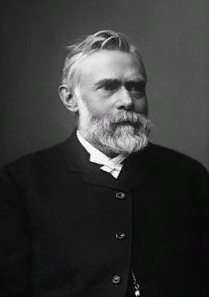 Альфред Нобель
1833-1896
Людвиг Нобель
1831-1888
Гипотеза 6. Конфликт с Людвигом Нобелем
3. Субъективные факторы прижизненного непризнания заслуг Д.И. Менделеева в России
Гипотеза 7. Реакционность Академии наук
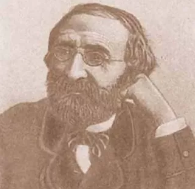 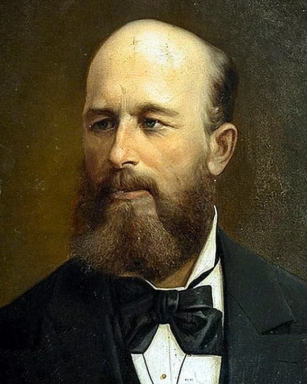 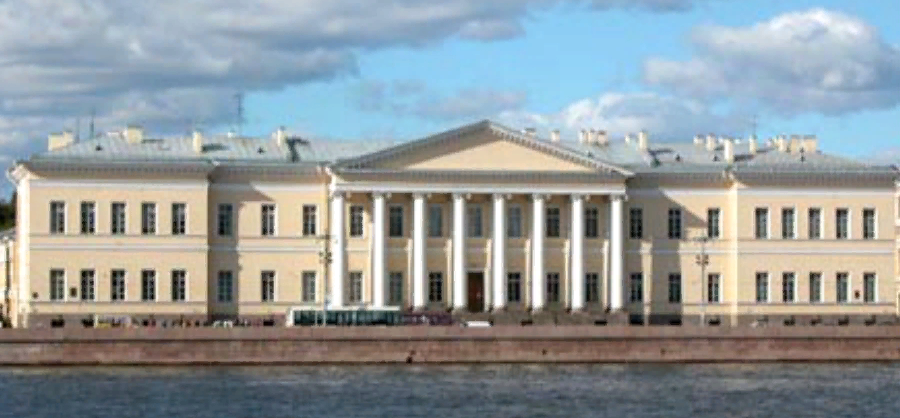 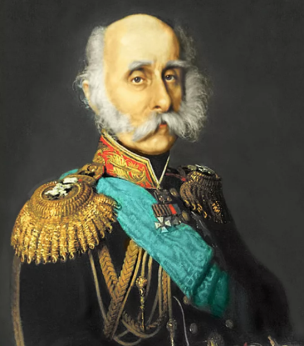 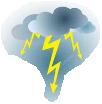 Граф Литке Ф.П.
Президент Императорской С-П академии наук
Веселовский К.С.
Секретарь Императорской С-П академии наук
Бутлеров А.М.
Академик Императорской С-П академии наук
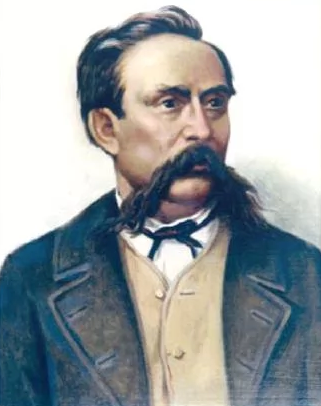 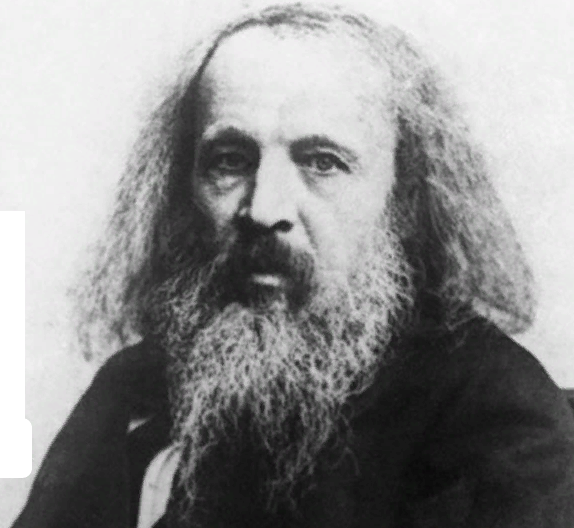 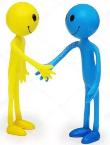 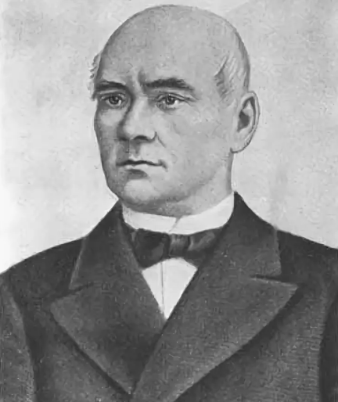 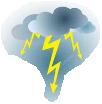 Менделеев Д.И.
Кандидат на
Академика Императорского С-П университета
Воскресенский А.А.
Ректор Императорского С-П университета
Зинин Н.Н.
Академик Императорского С-П университета
3. Субъективные факторы прижизненного непризнания заслуг Д.И. Менделеева в России
Гипотеза 8. Течения в Нобелевском комитете
3. Субъективные факторы прижизненного непризнания заслуг Д.И. Менделеева в России
Гипотеза 9. Внутриполитические причины
4. Значимость обращения к прошлому страны
Выводы
Обращение к прошлому важно.
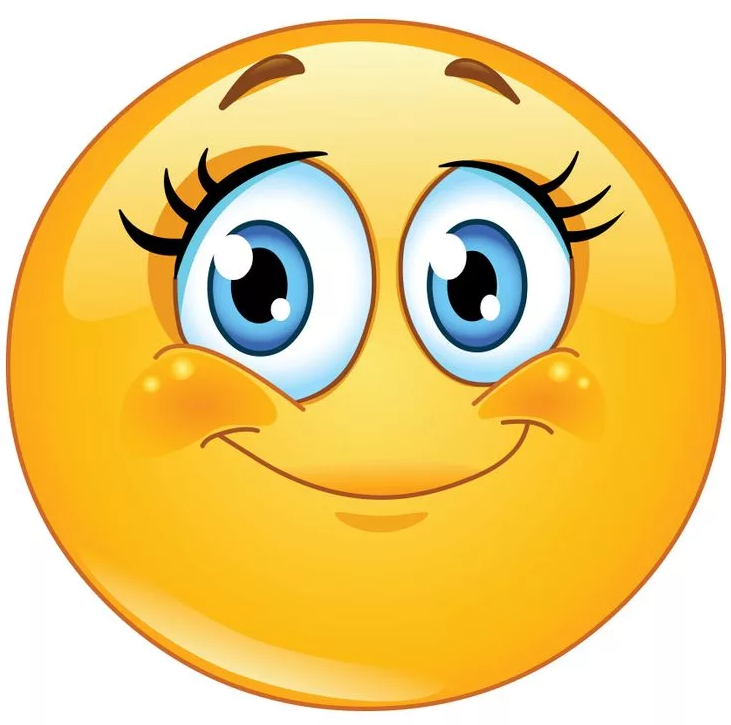 Спасибо за внимание!